Rentenrechnung 
Majid Muhammad 
&
Jakub Fraczek 
Herr Tomislav hat vor kurzem einen Kredit aufgenommen und muss innerhalb von 8 Jahren jährlich eine nachschüssige Rente von 2000€ einzahlen  um seine Schuld zu begleichen.
	
	Der Zinssatz beträgt 3% p.a. 

Jedoch will Herr Tomislav diese Renten erst nach 3 Jahren zahlen.

Wie verändert sich die Ursprungsrate, wenn Herr Tomislav trotzdem die Rente innerhalb dieser 8 Jahre eingezahlt haben will? 
( Statt 8 Jahren, nur 5 Jahre Zahlung)
Beispiel
Für dieses Bespiel benötigen wir die Formel des nachschüssigen Endwertes:
(1+i)n - 1
En = R
R…Rente
E…Endwert
n…Anzahl der Perioden 
i…Zinssatz
i
Die Formel
R = 2000€
n = 8 Jahre
i = 3,00%
(1+0,03)8 - 1
E8 = 2000
0,03
Schritt 1 - Einsetzten in die Formel
Bei richtiger Eingabe in den Taschenrechner solltet ihr zu diesem Ergebnis gelangen:
E8 = 17.784,67
Schritt 2 - Eingabe in den Taschenrechner
Hinweis:Achtet bei der Eingabe in den Taschenrechner darauf, dass ihr  Klammern setzt ;-)
Da wir uns bereits den Endwert ausgerechnet haben, sind wir nun in der Lage unsere bestehende Formel „umzuformen“, damit wir die Rate „R“ herausfinden können.

This is very easy cheasy guys ;)
En
=
R
(
)
(1+i)n – 1)
Schritt 3 - Umformen der Formel
i
Zu beachten ist, dass Herr Tomislav nur noch 5 Jahre zu zahlen hat und wir daher 5, statt 8, in die Formel einsetzten müssen. kürzerer Zeitraum -->höhere Rate
17.784,67
=
R
(
)
(1+0,03)5 – 1)
0,03
Schritt 4 - Erneutes Einsetzten in die Formel
Falls ihr richtig in die Formel eingesetzt habt und auch fähig seid, die Formel richtig in den Taschenrechner einzugeben, solltet ihr dieses Ergebnis haben 
R = 3.349,82
Schritt 5 -  Berechnung der Rente
Das beste Buch aufmachen  Mathe Buch ! <3

Und gleich ein paar Beispiele machen und euren Mathe Lehrer beeindrucken 
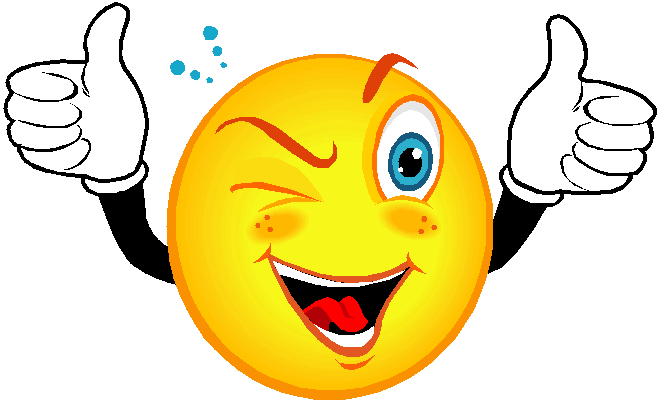 Geschafft !=! Was jetzt = ?